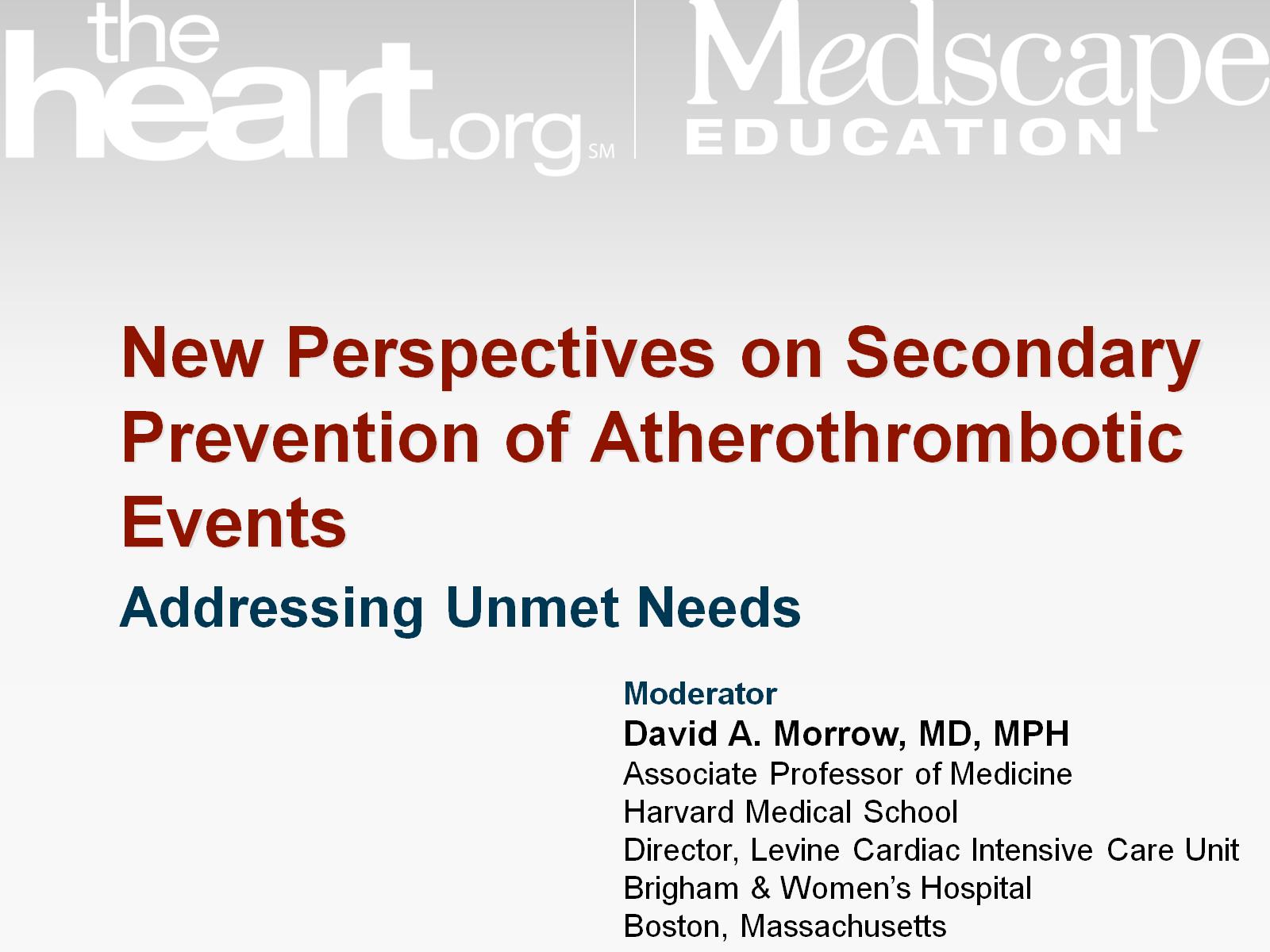 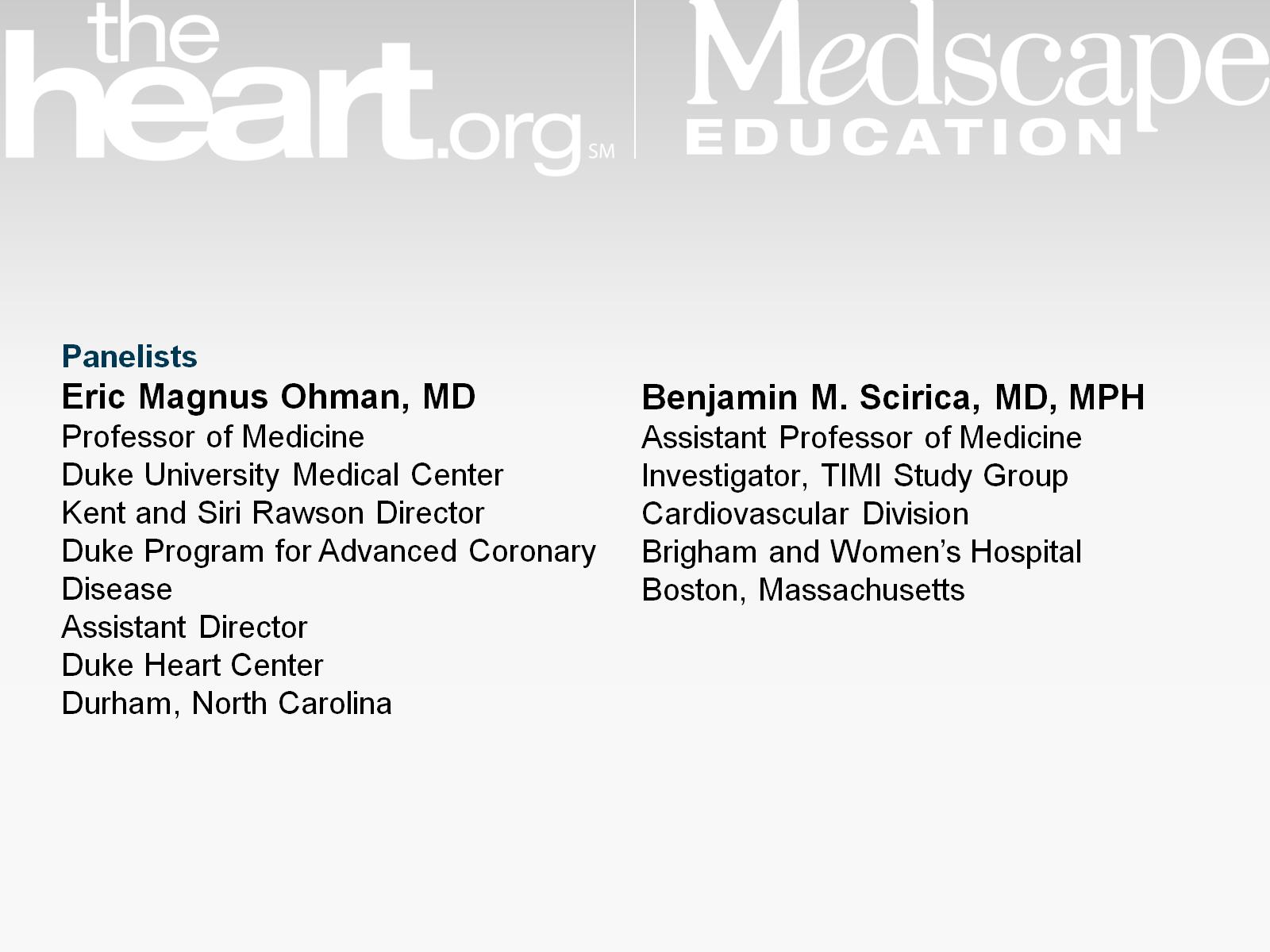 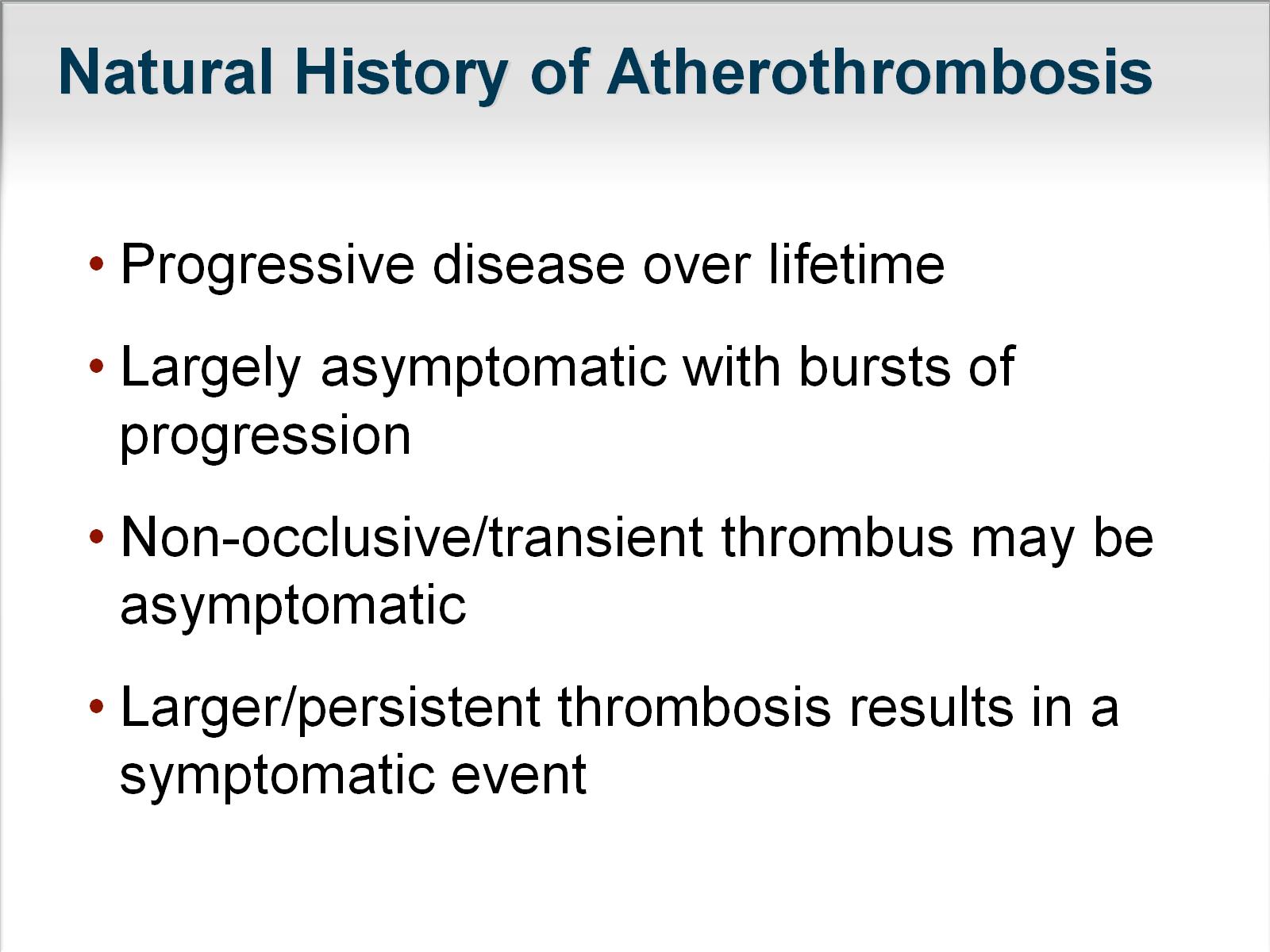 Natural History of Atherothrombosis
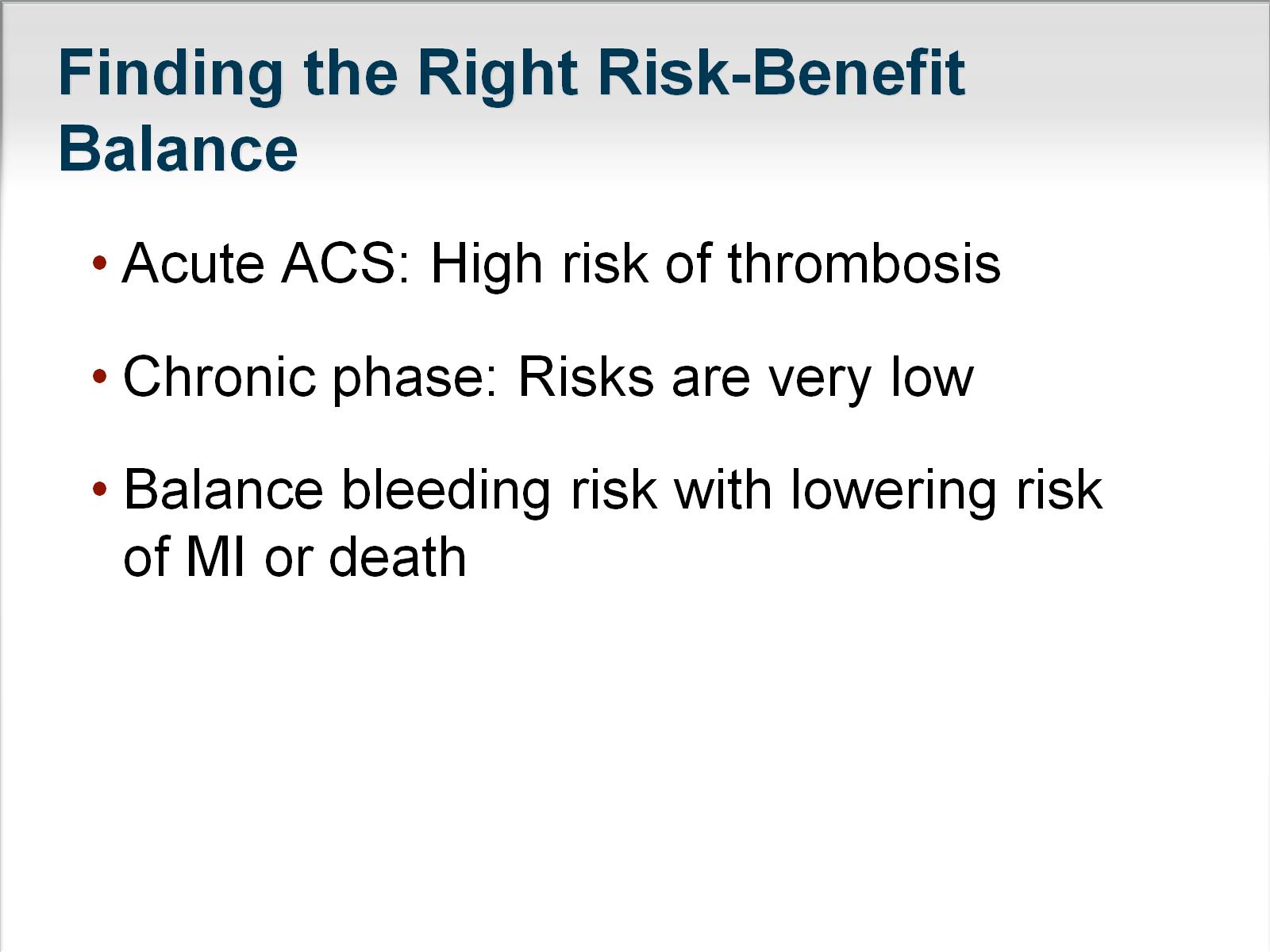 Finding the Right Risk-Benefit Balance
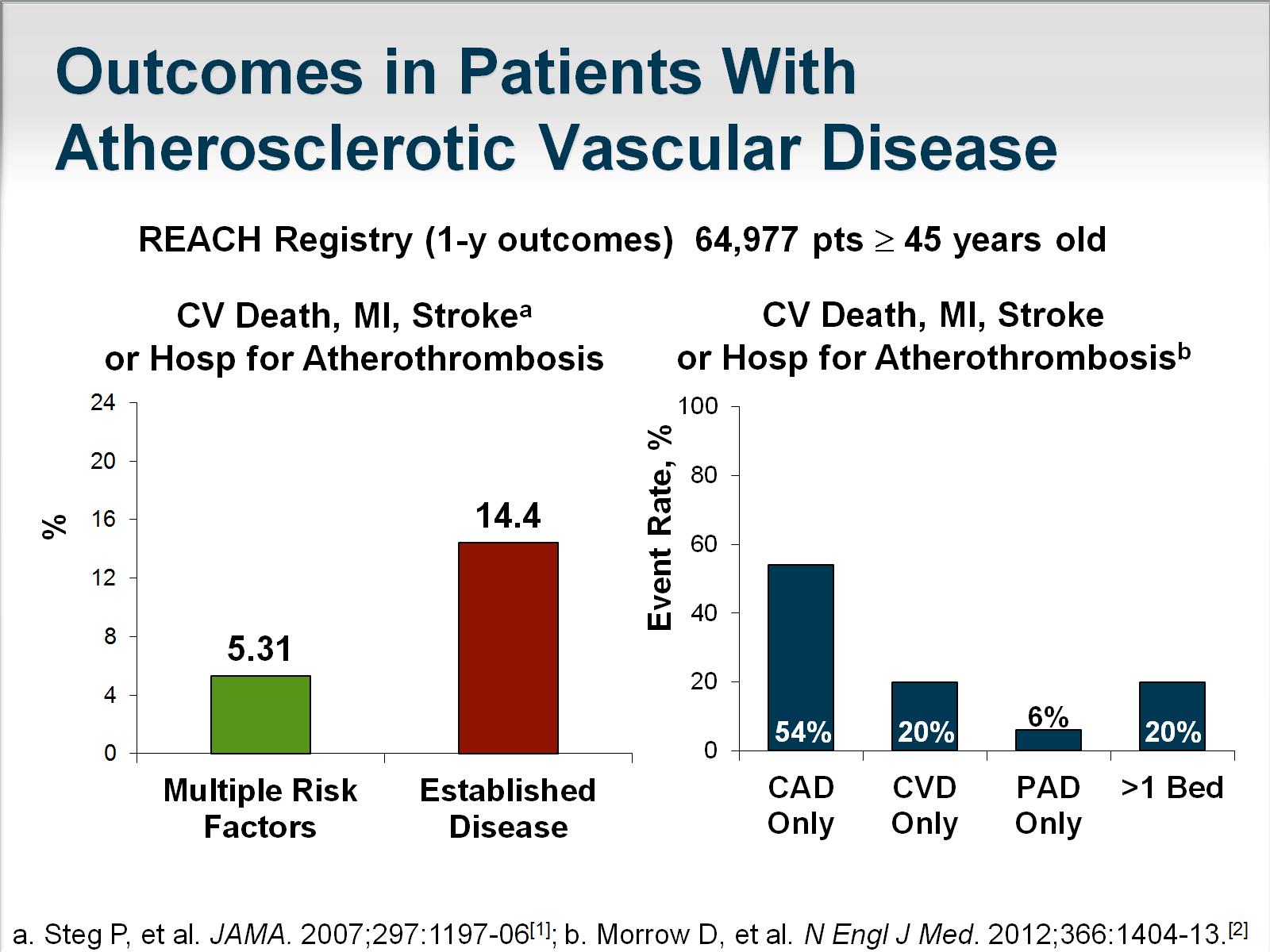 Outcomes in Patients With Atherosclerotic Vascular Disease
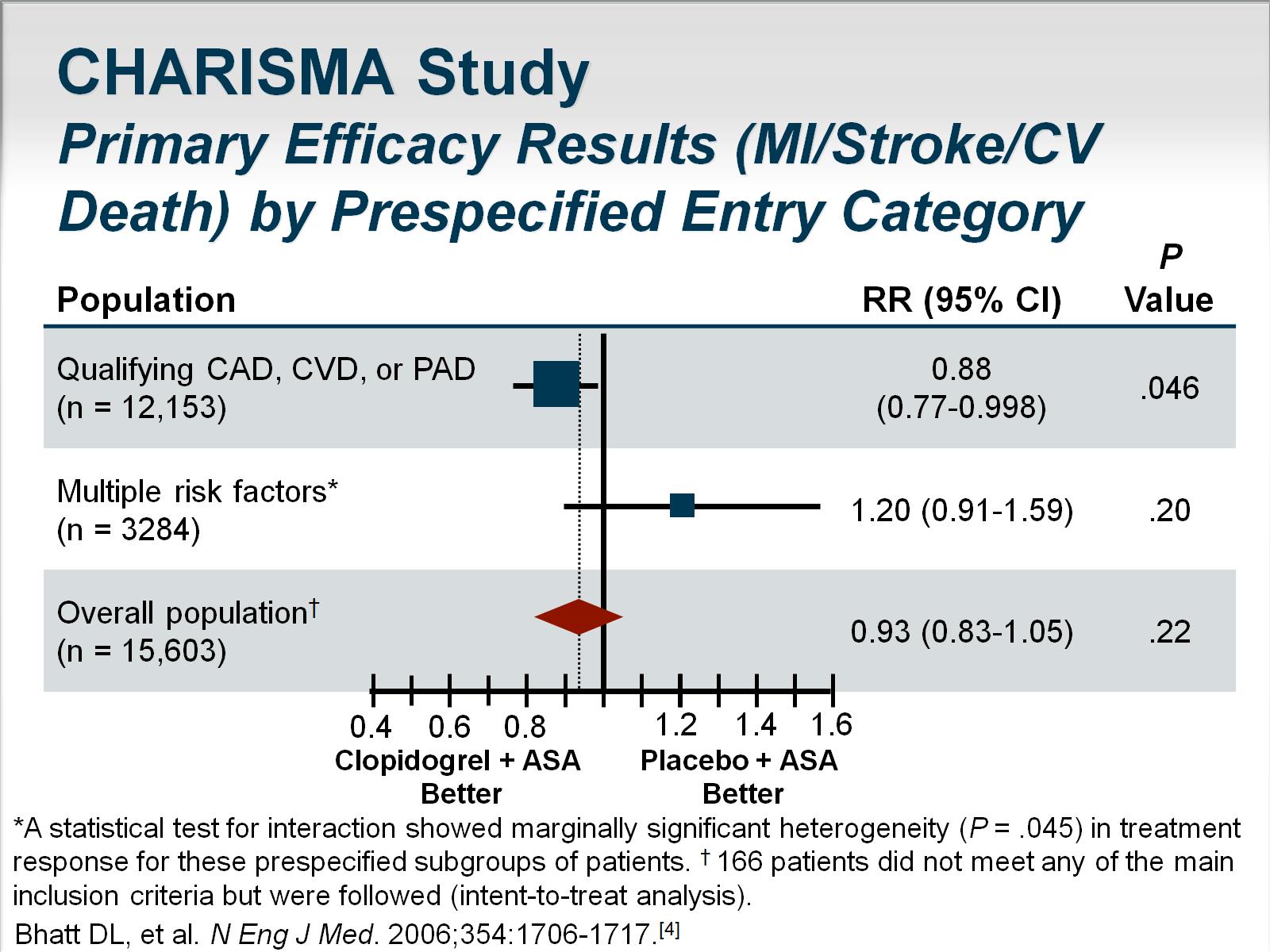 CHARISMA Study Primary Efficacy Results (MI/Stroke/CV Death) by Prespecified Entry Category
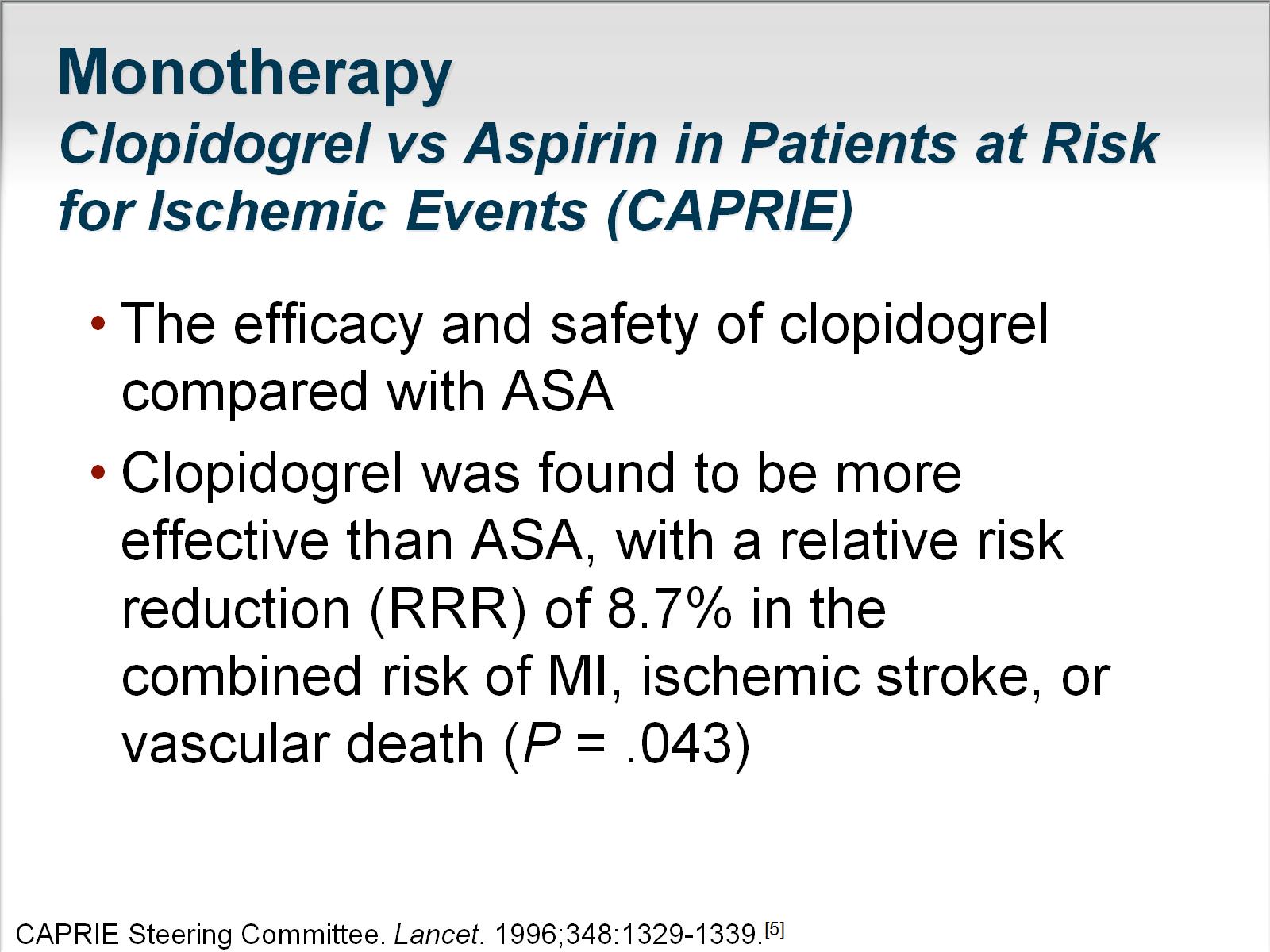 MonotherapyClopidogrel vs Aspirin in Patients at Risk for Ischemic Events (CAPRIE)
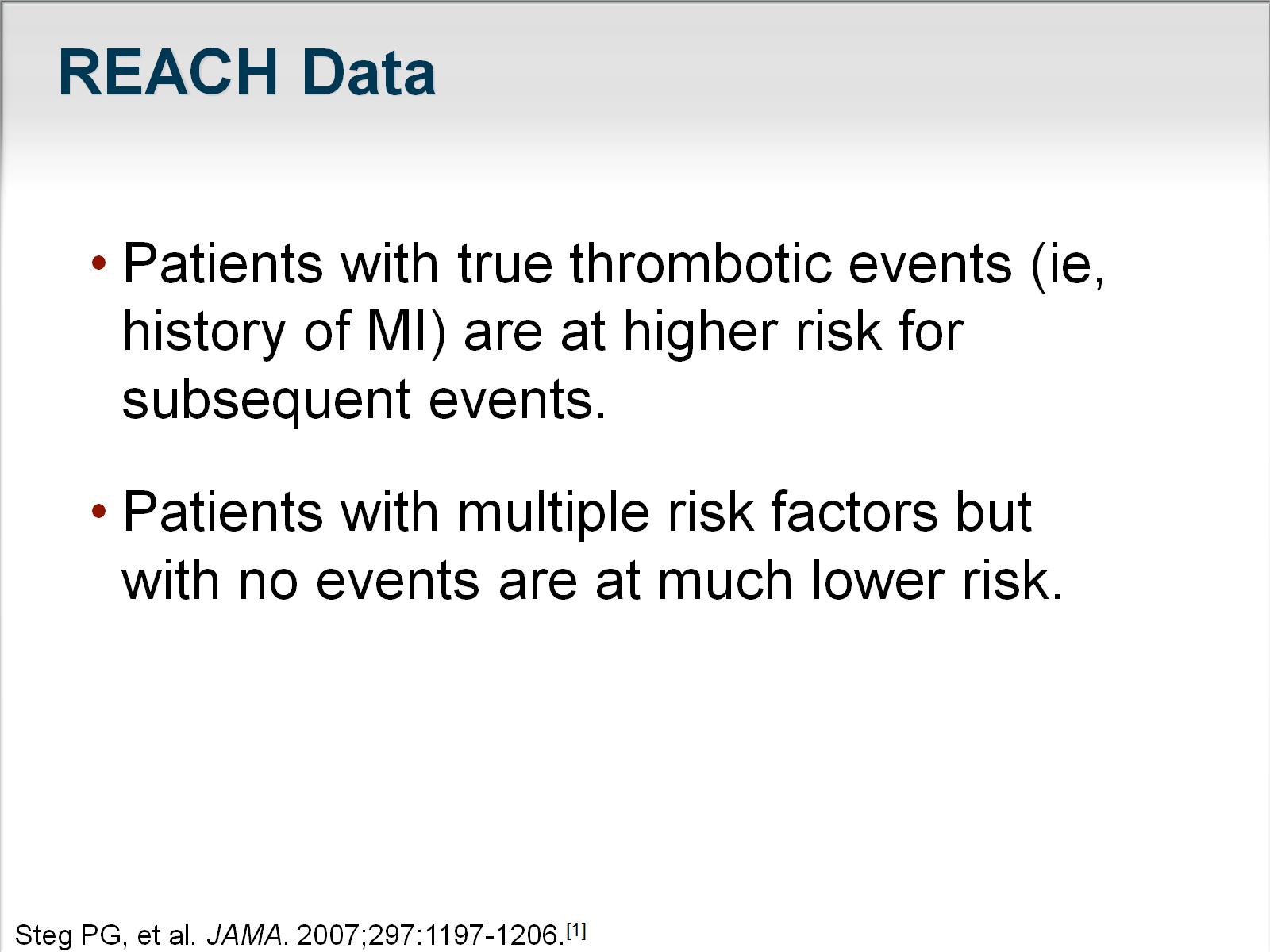 REACH Data
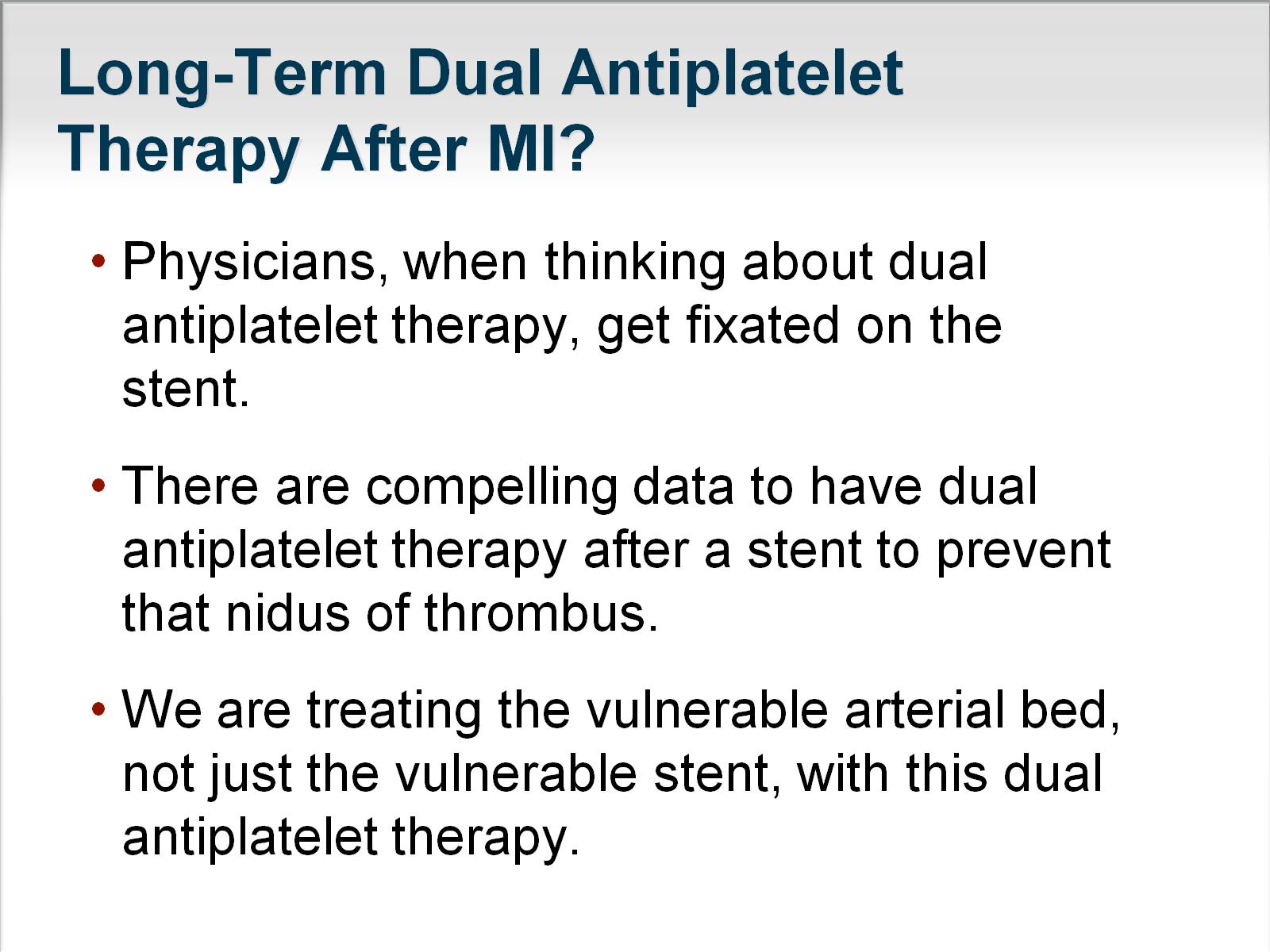 Long-Term Dual Antiplatelet Therapy After MI?
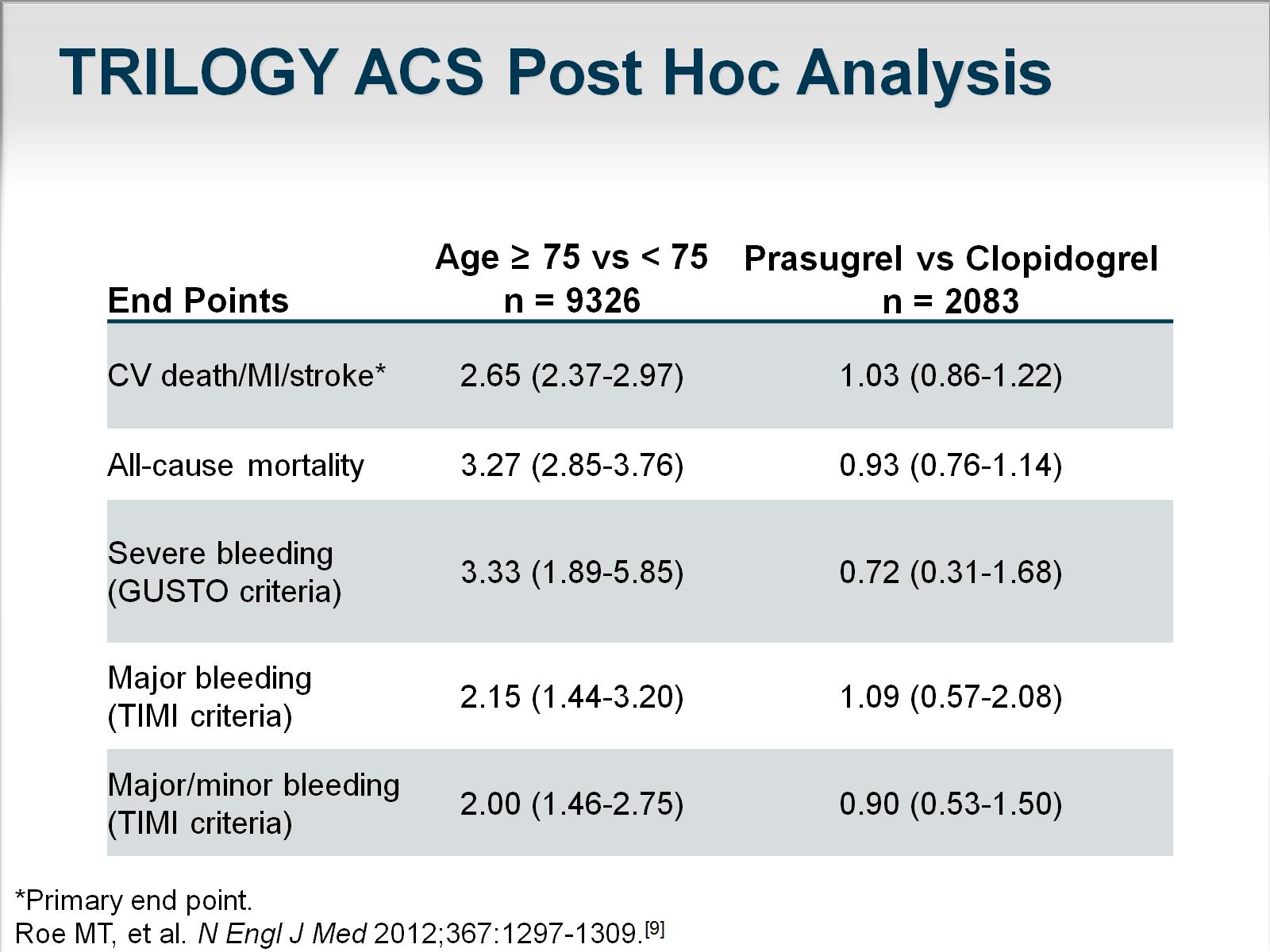 TRILOGY ACS Post Hoc Analysis
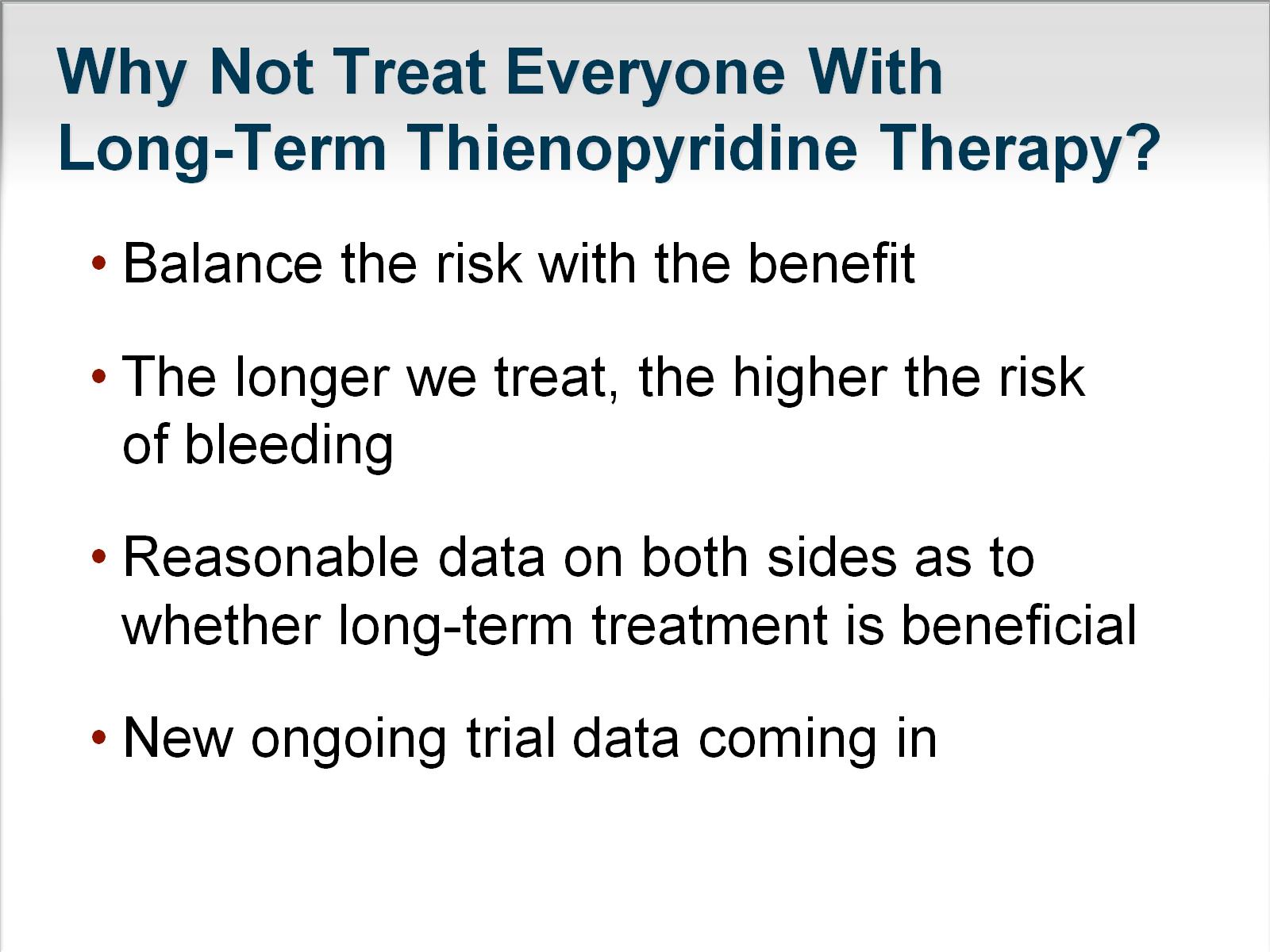 Why Not Treat Everyone WithLong-Term Thienopyridine Therapy?
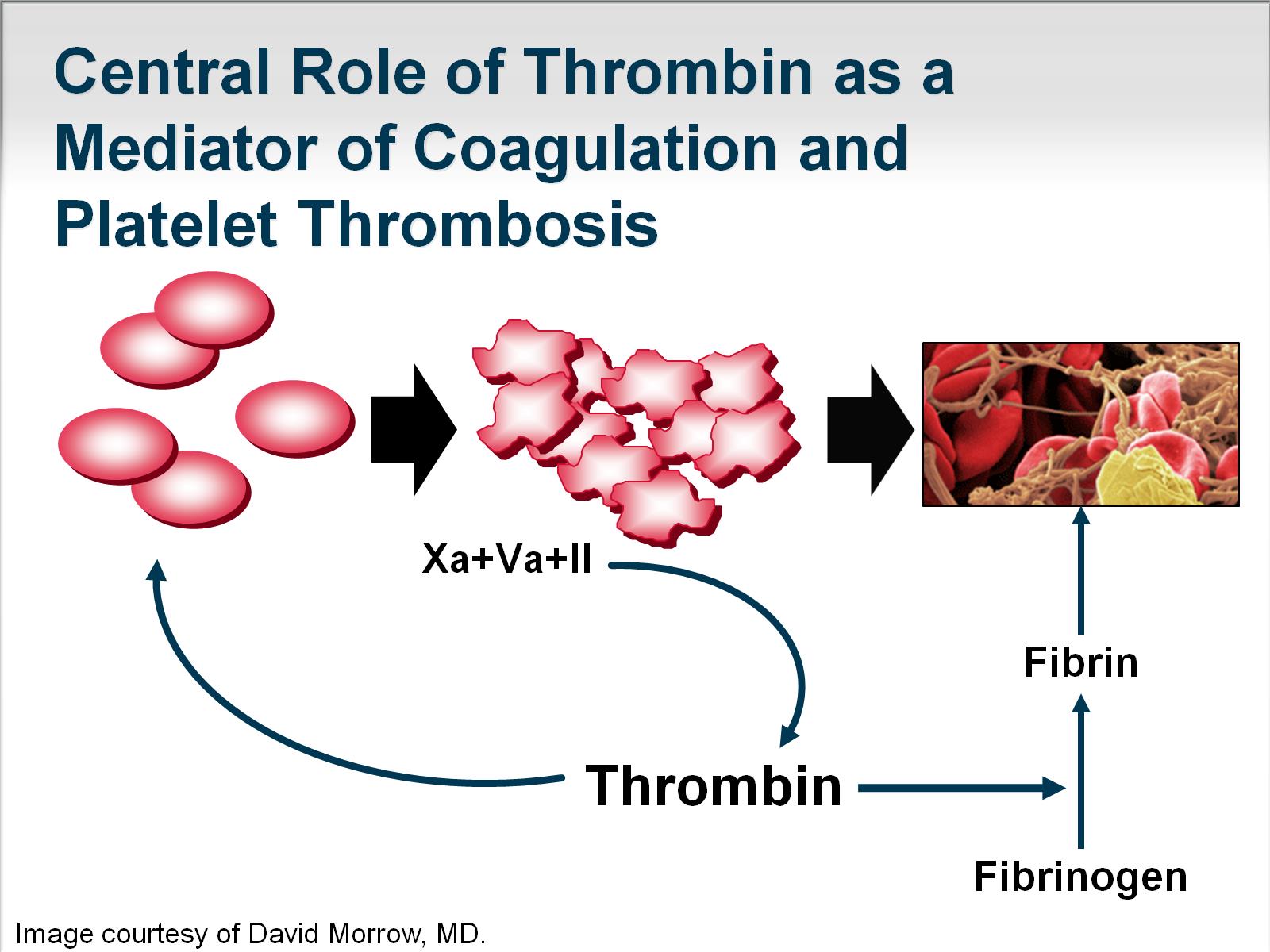 Central Role of Thrombin as a Mediator of Coagulation and Platelet Thrombosis
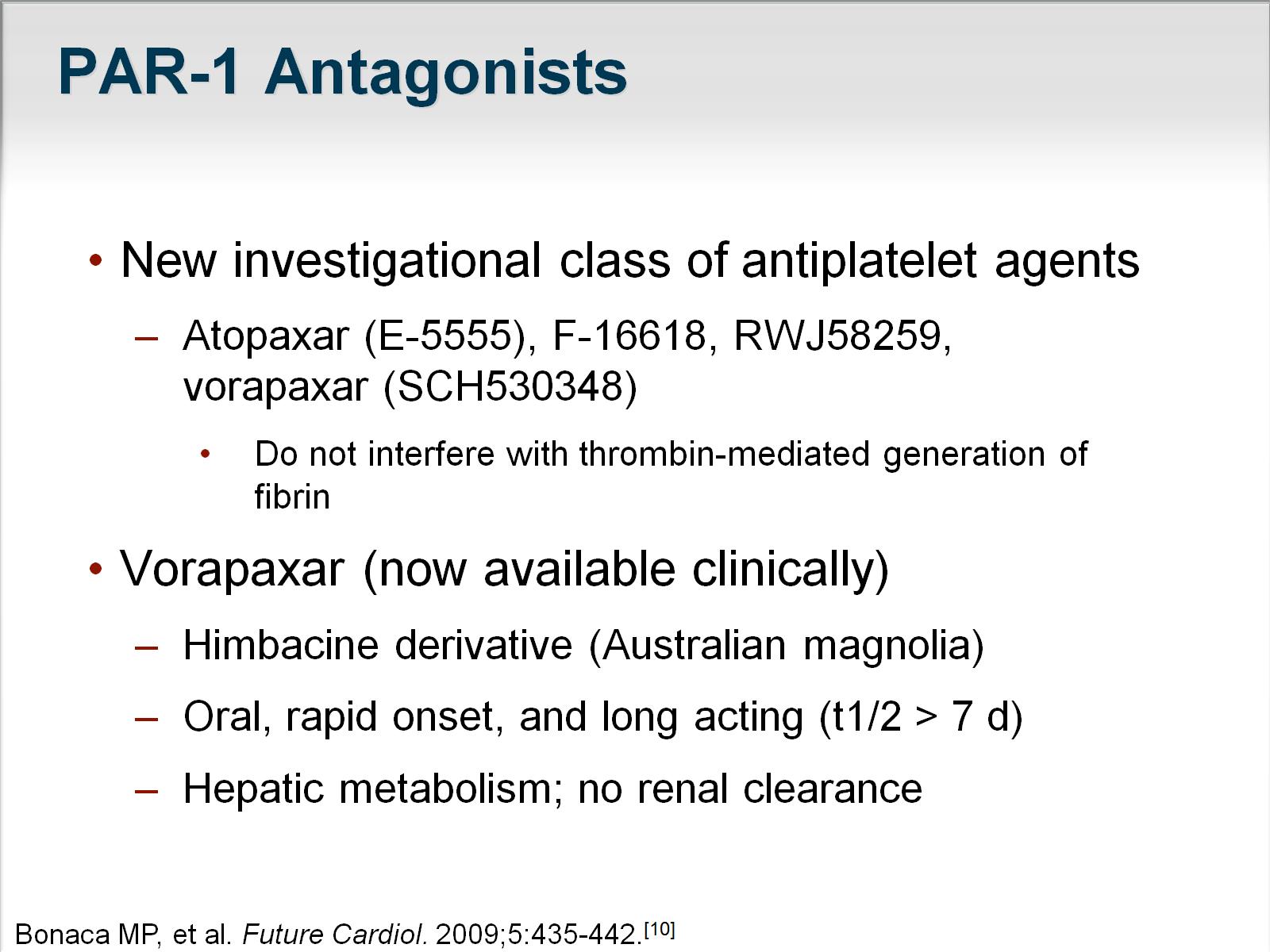 PAR-1 Antagonists
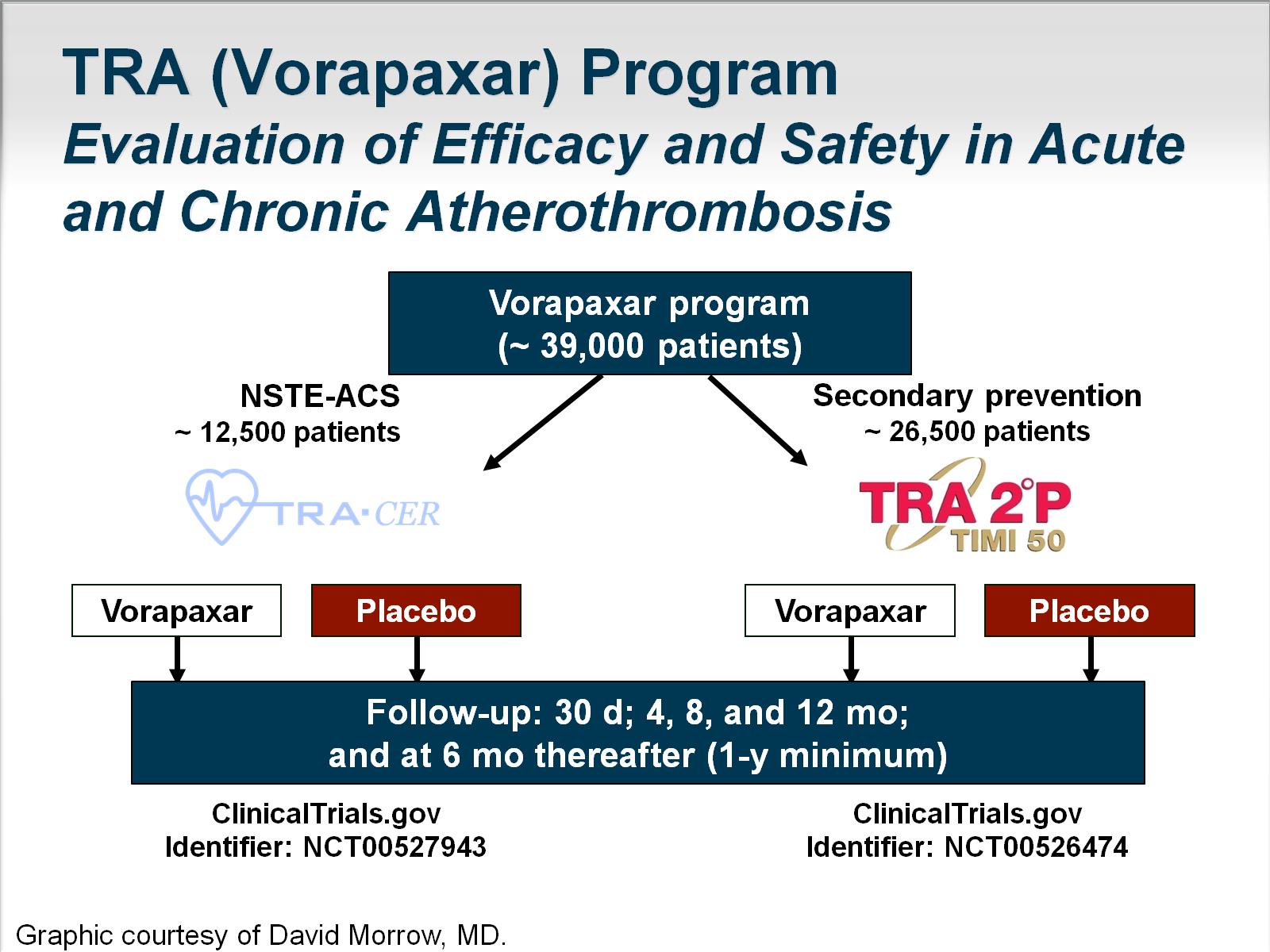 TRA (Vorapaxar) ProgramEvaluation of Efficacy and Safety in Acute and Chronic Atherothrombosis
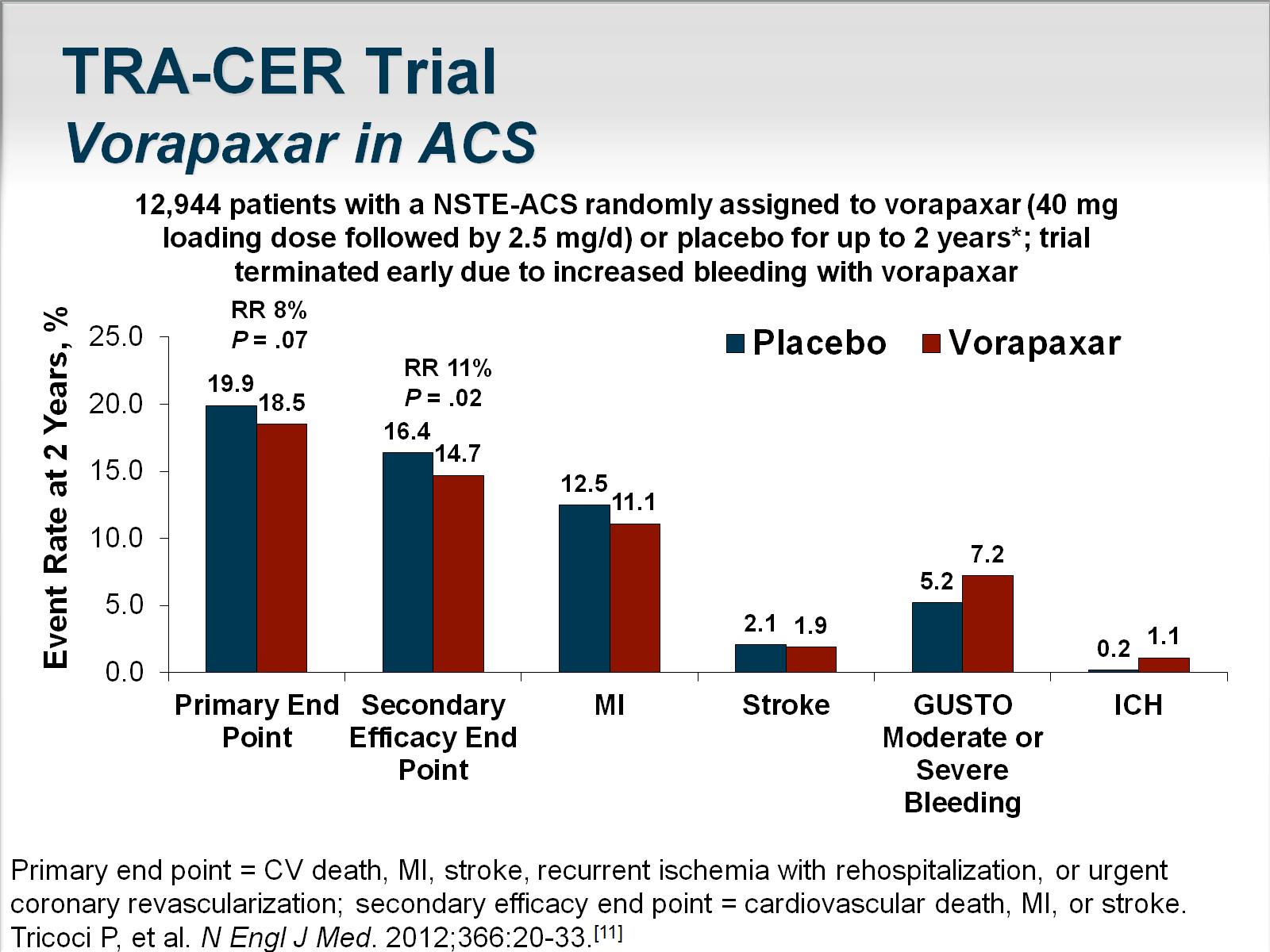 TRA-CER TrialVorapaxar in ACS
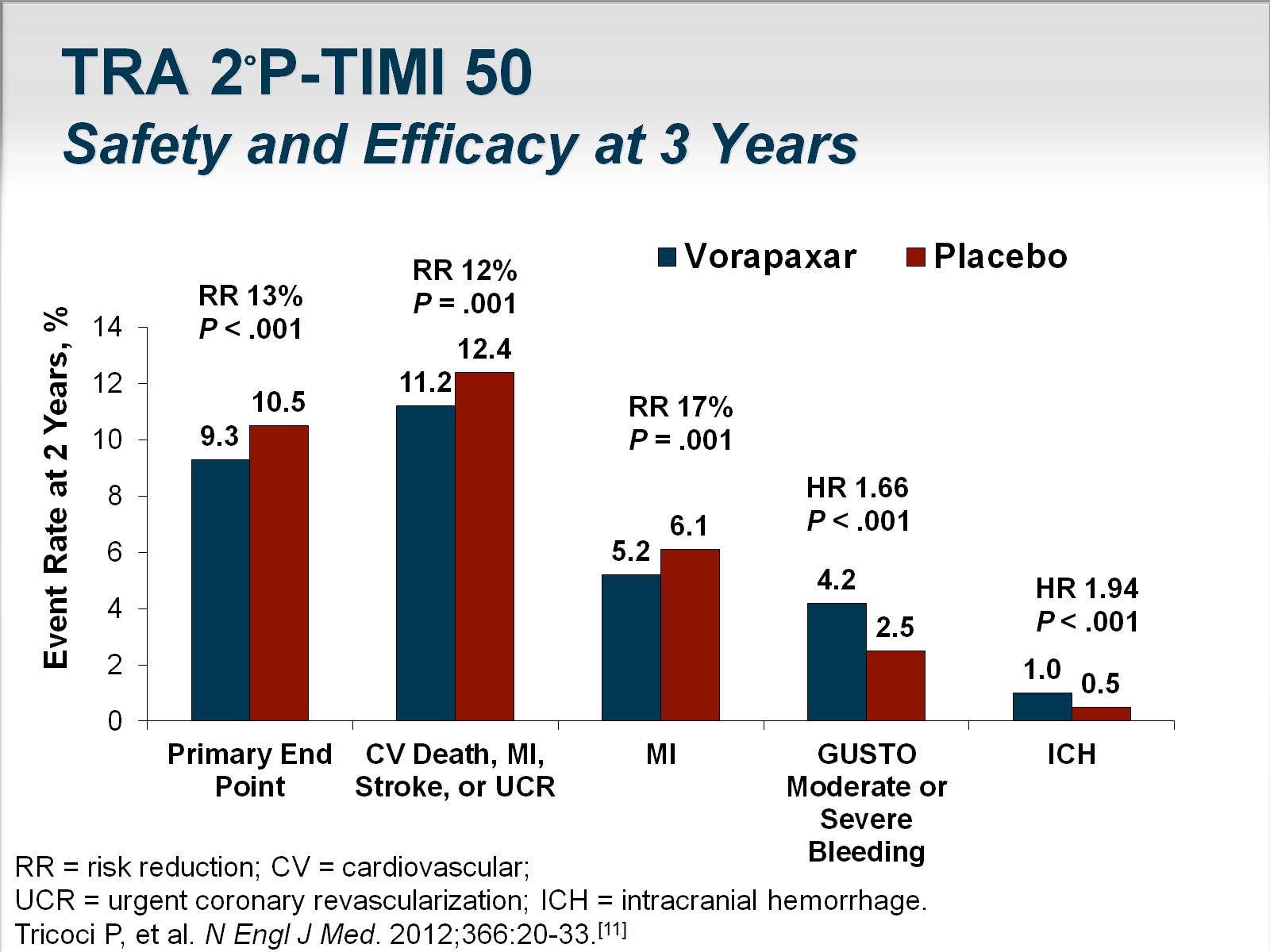 TRA 2◦P-TIMI 50 Safety and Efficacy at 3 Years
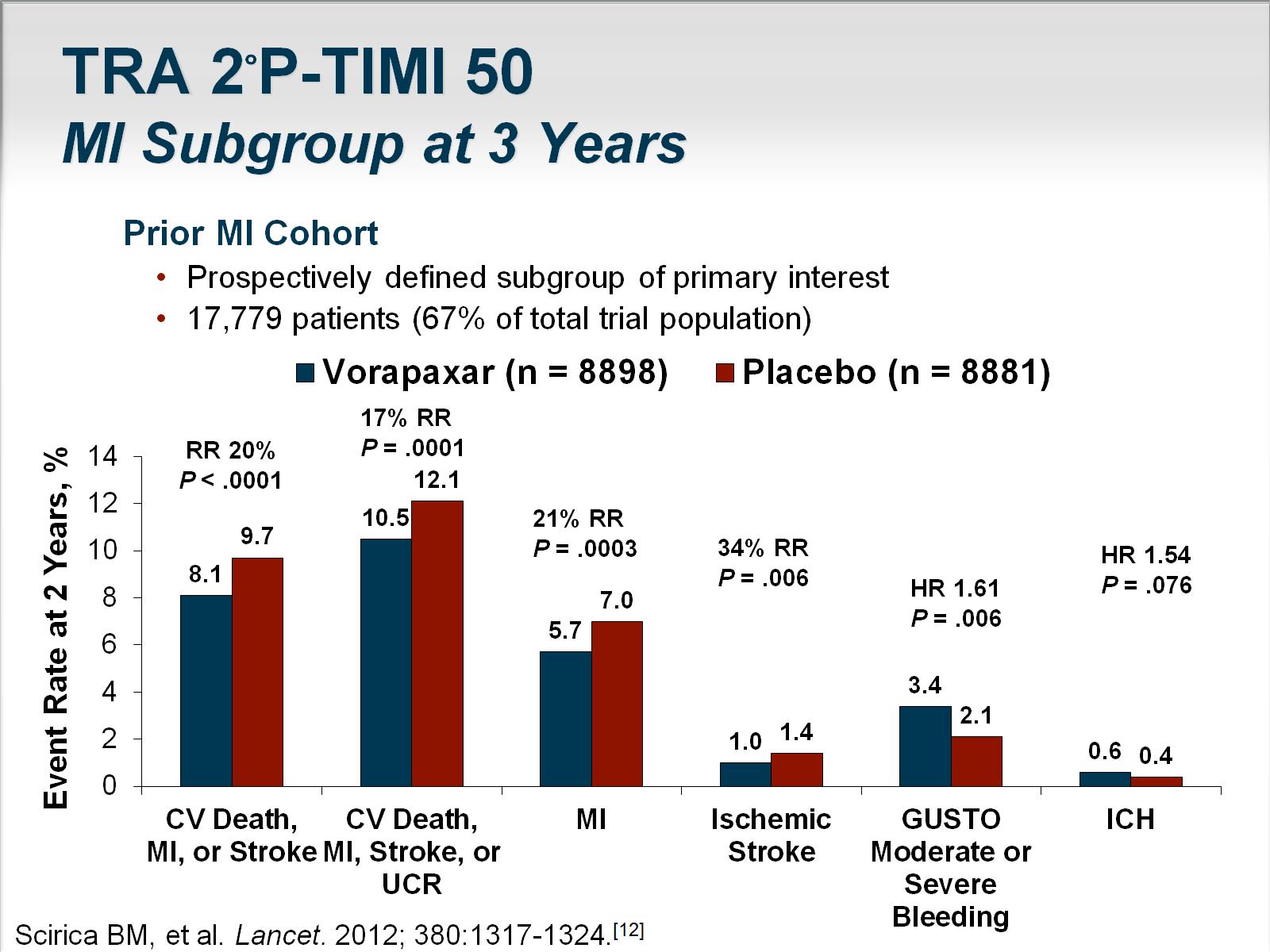 TRA 2◦P-TIMI 50MI Subgroup at 3 Years
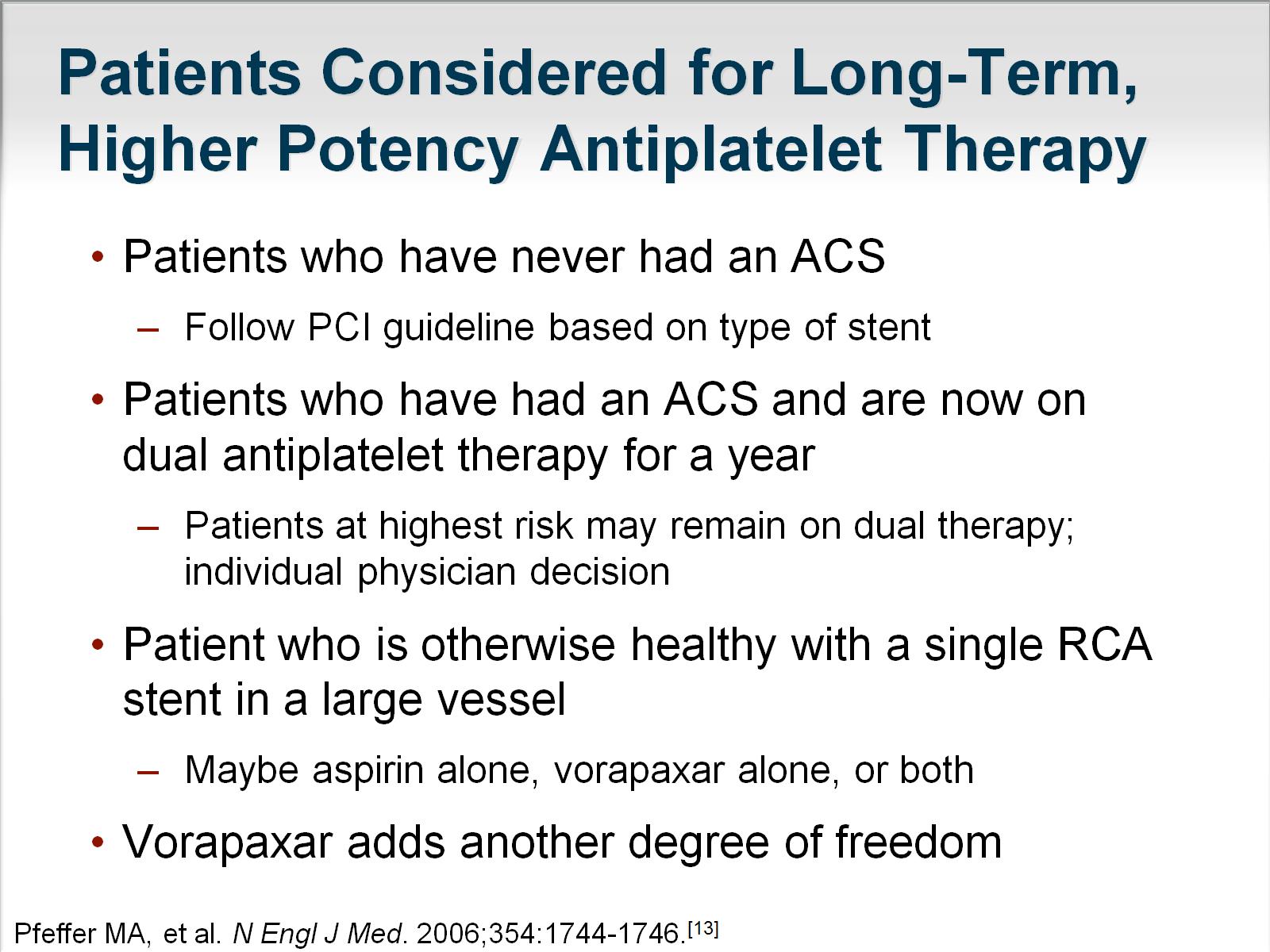 Patients Considered for Long-Term, Higher Potency Antiplatelet Therapy
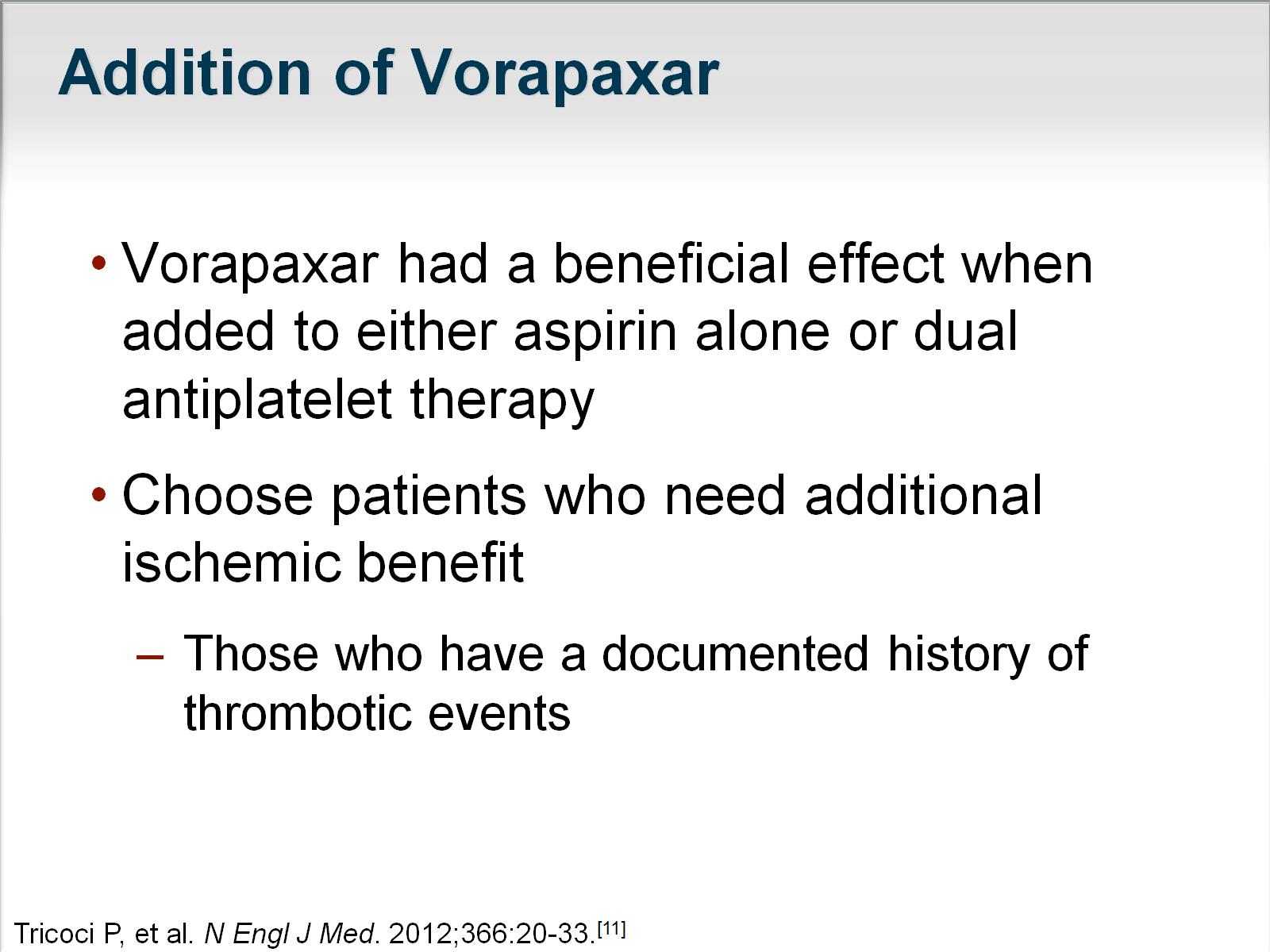 Addition of Vorapaxar
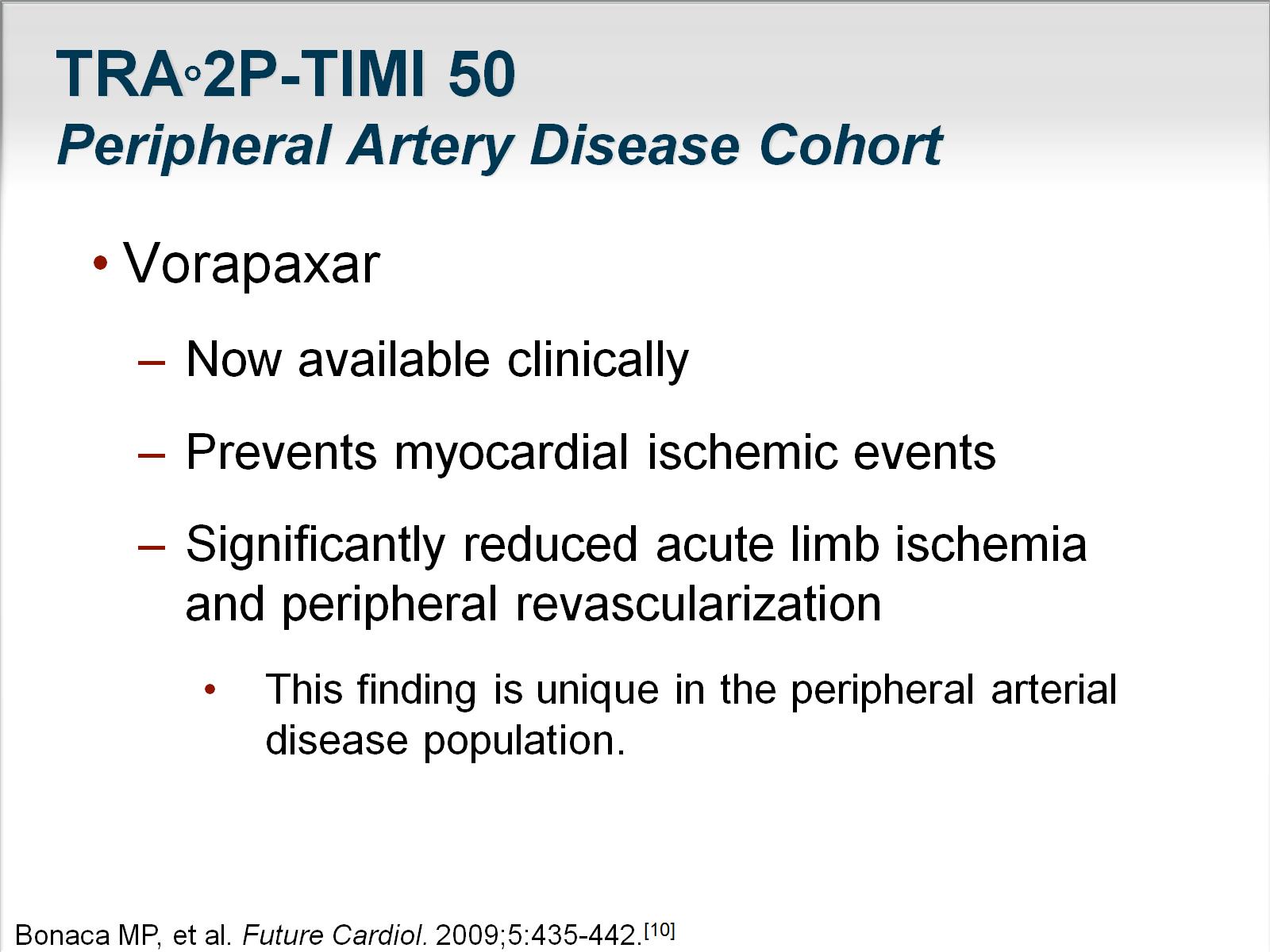 TRA◦2P-TIMI 50Peripheral Artery Disease Cohort
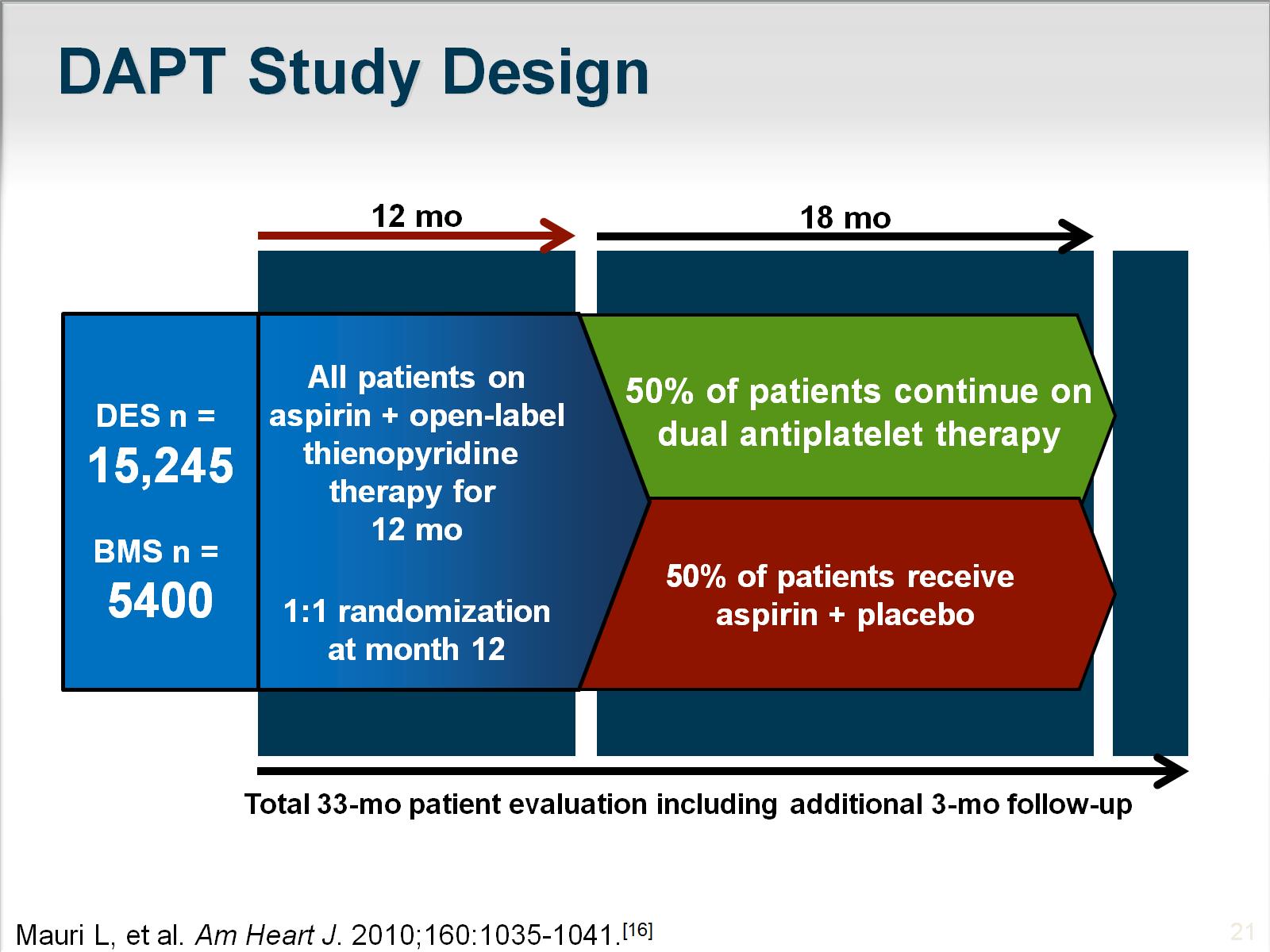 DAPT Study Design
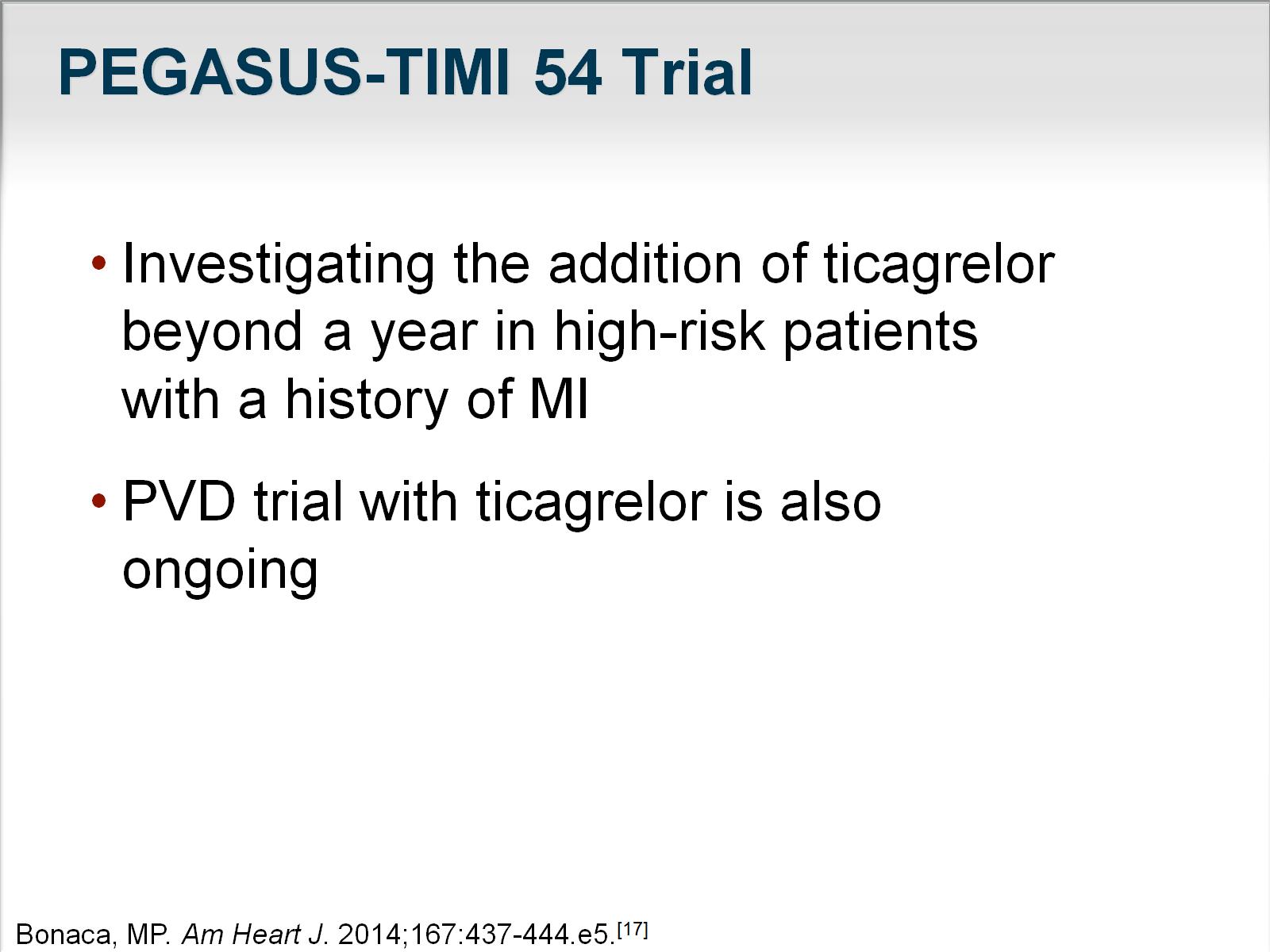 PEGASUS-TIMI 54 Trial
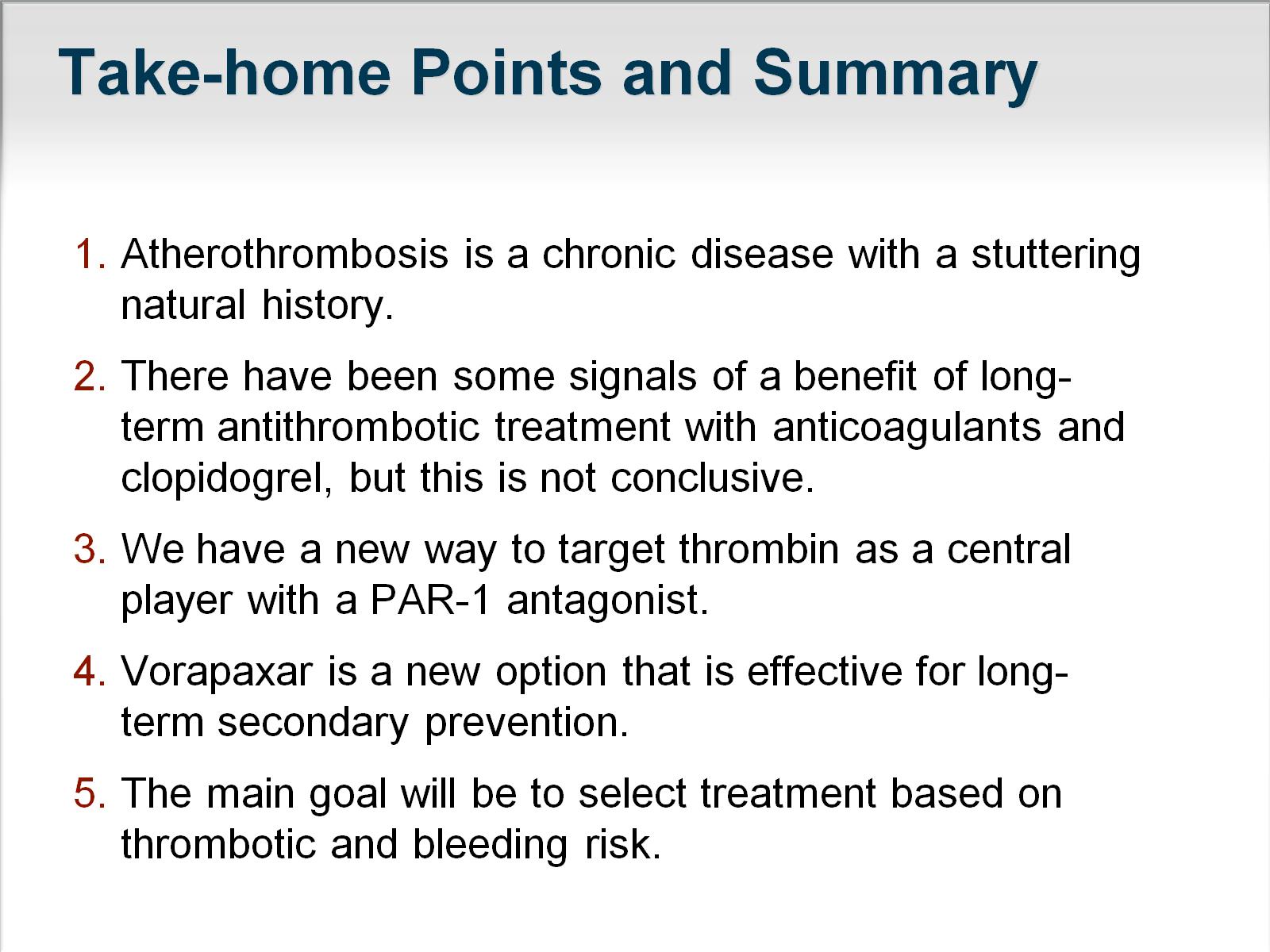 Take-home Points and Summary
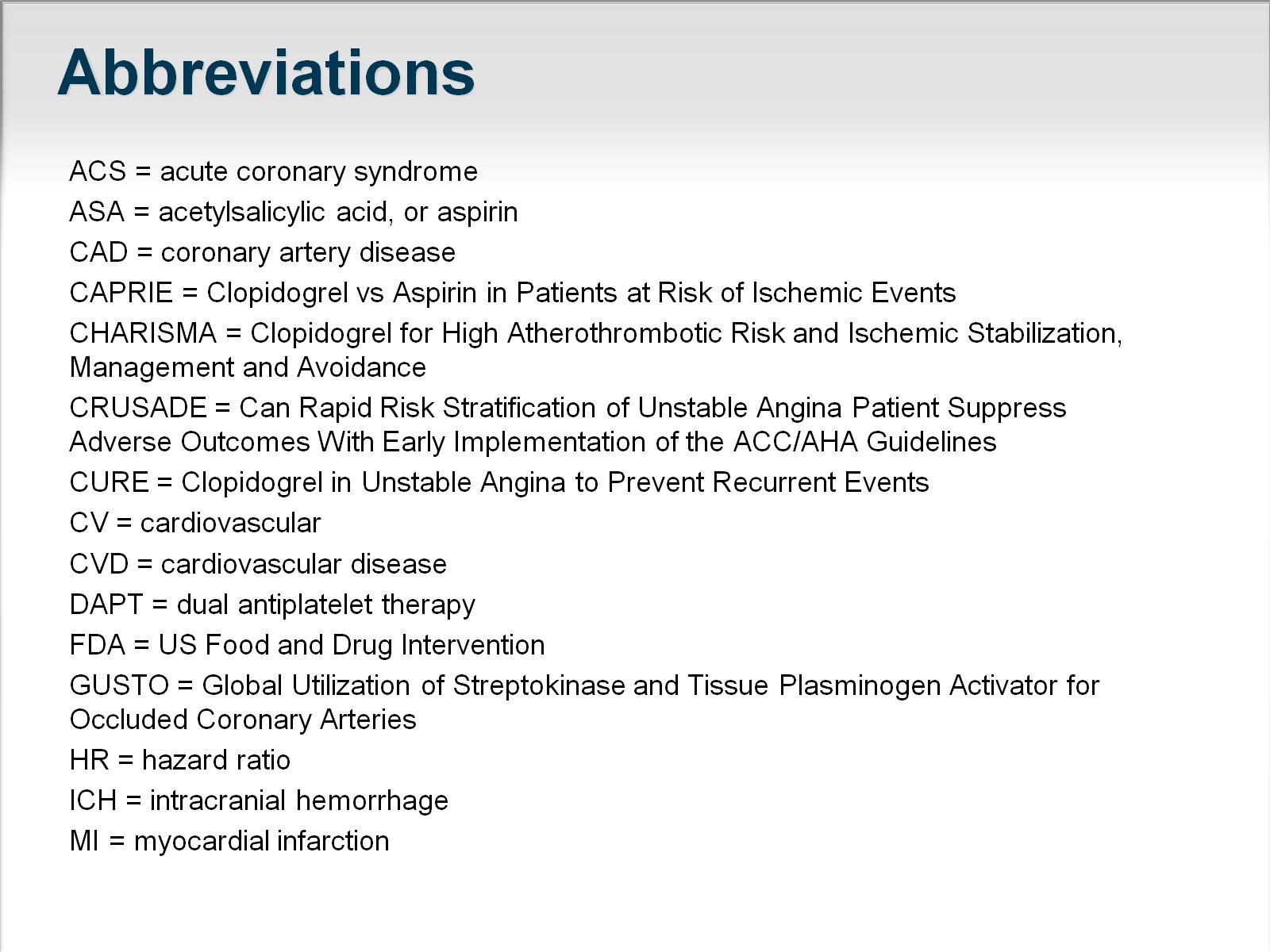 Abbreviations
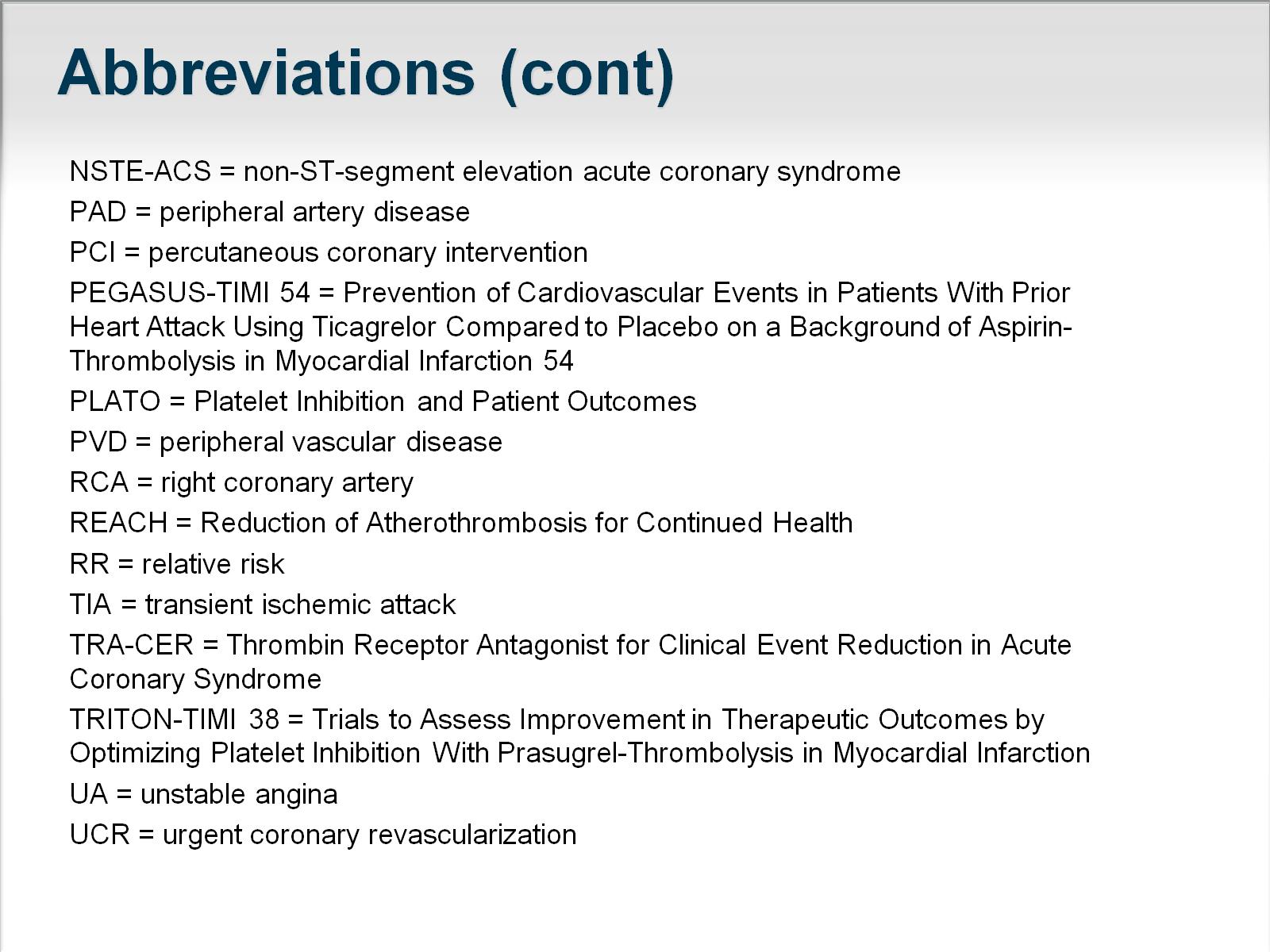 Abbreviations (cont)
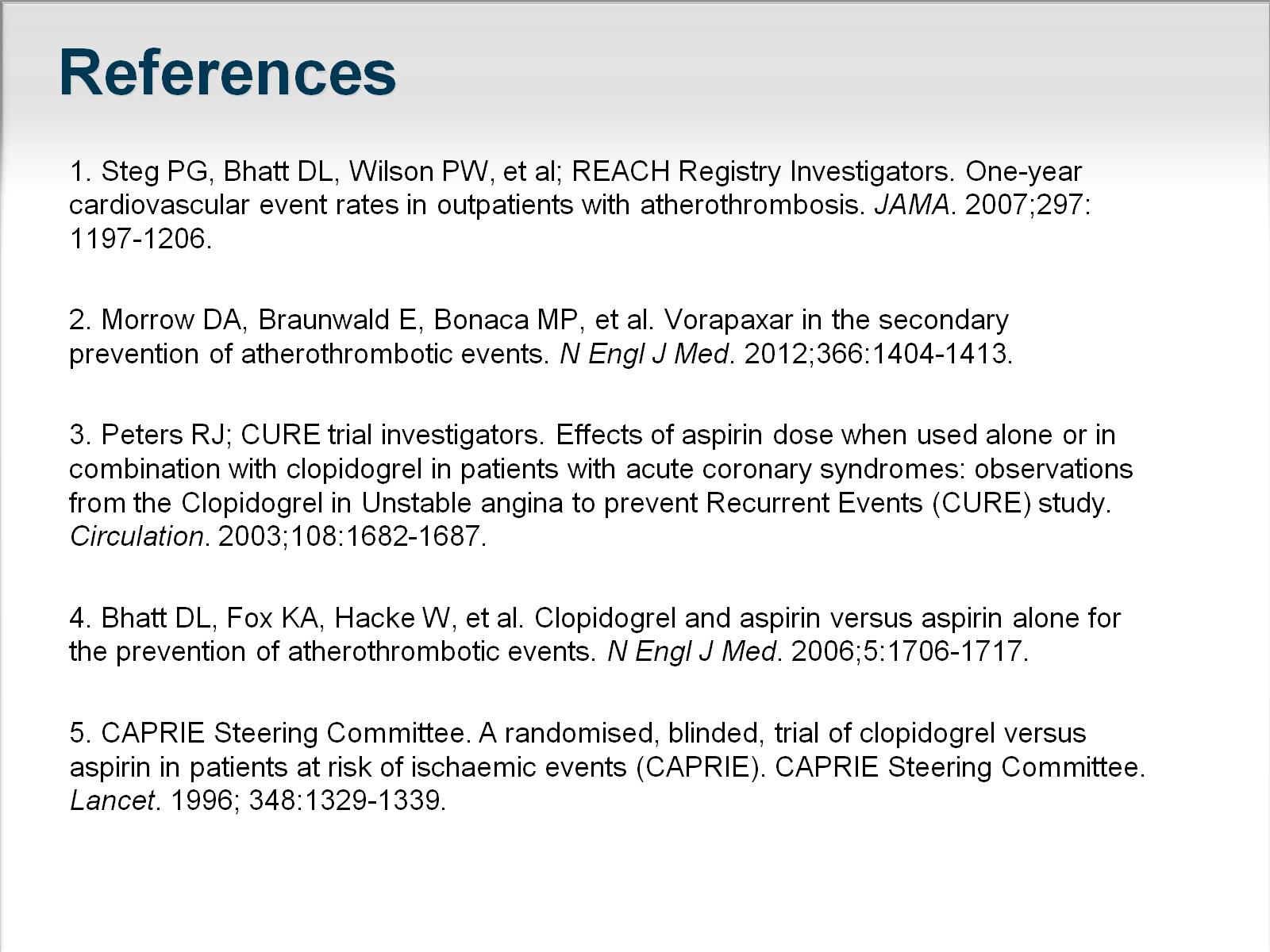 References
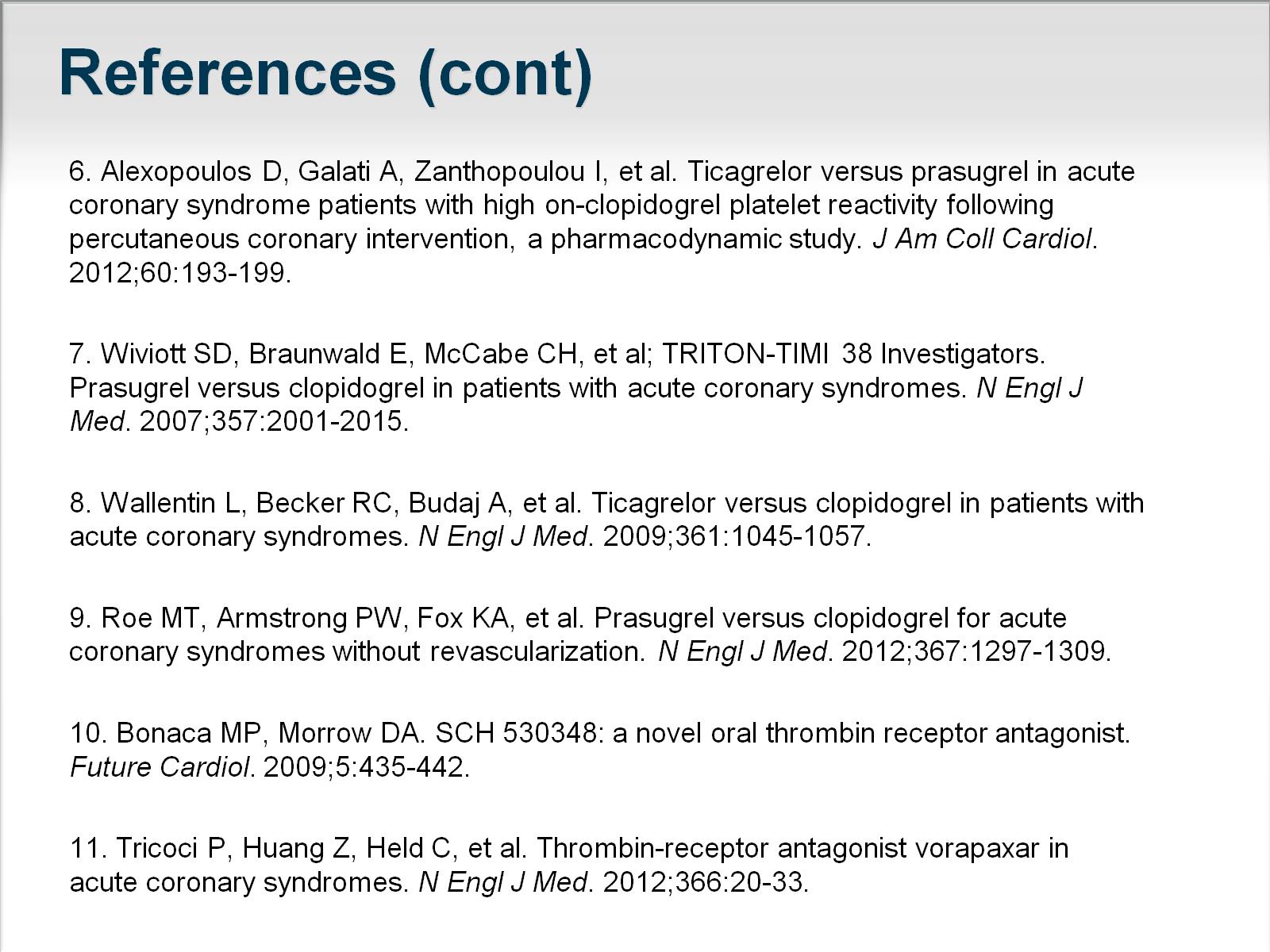 References (cont)
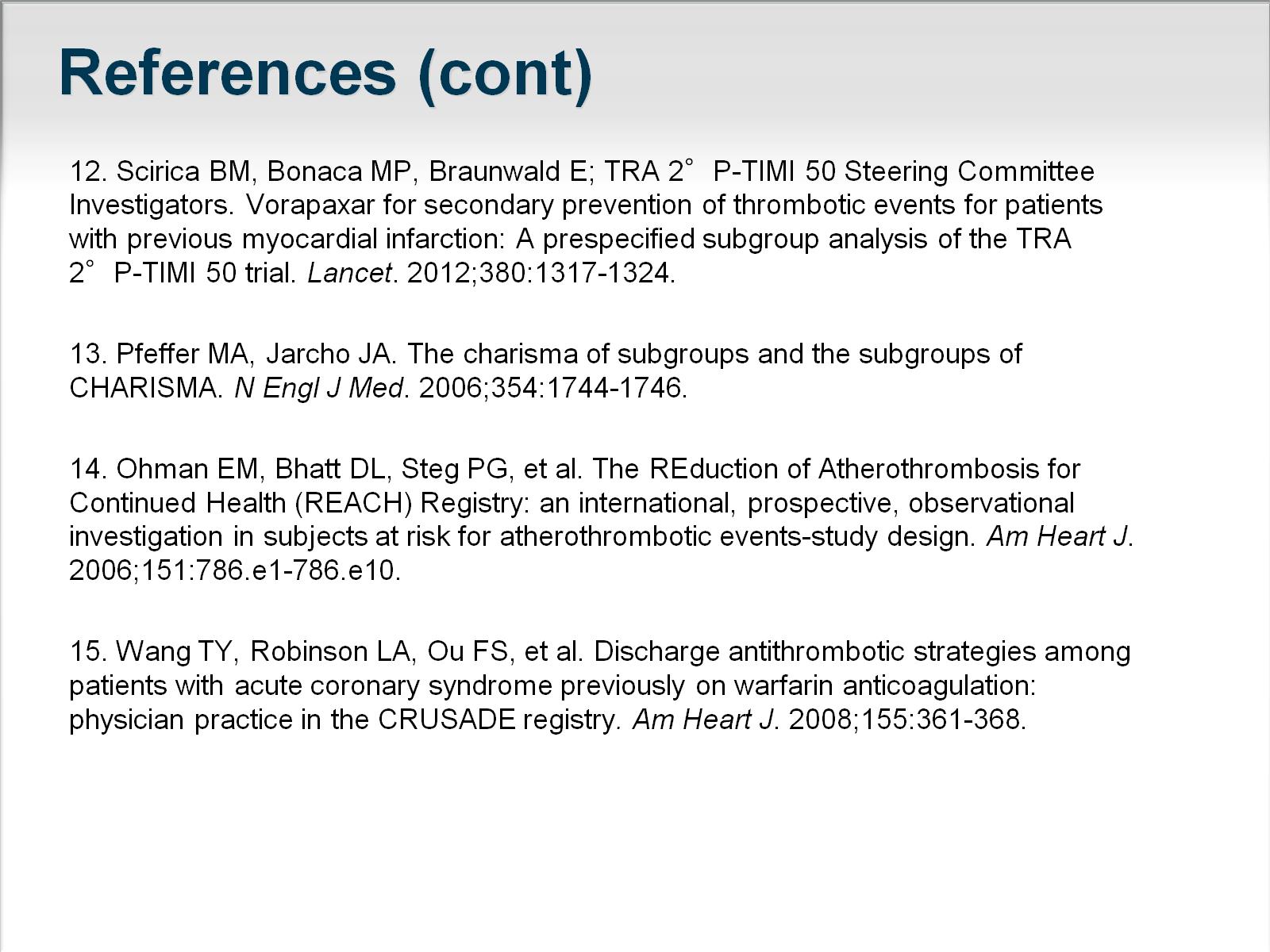 References (cont)
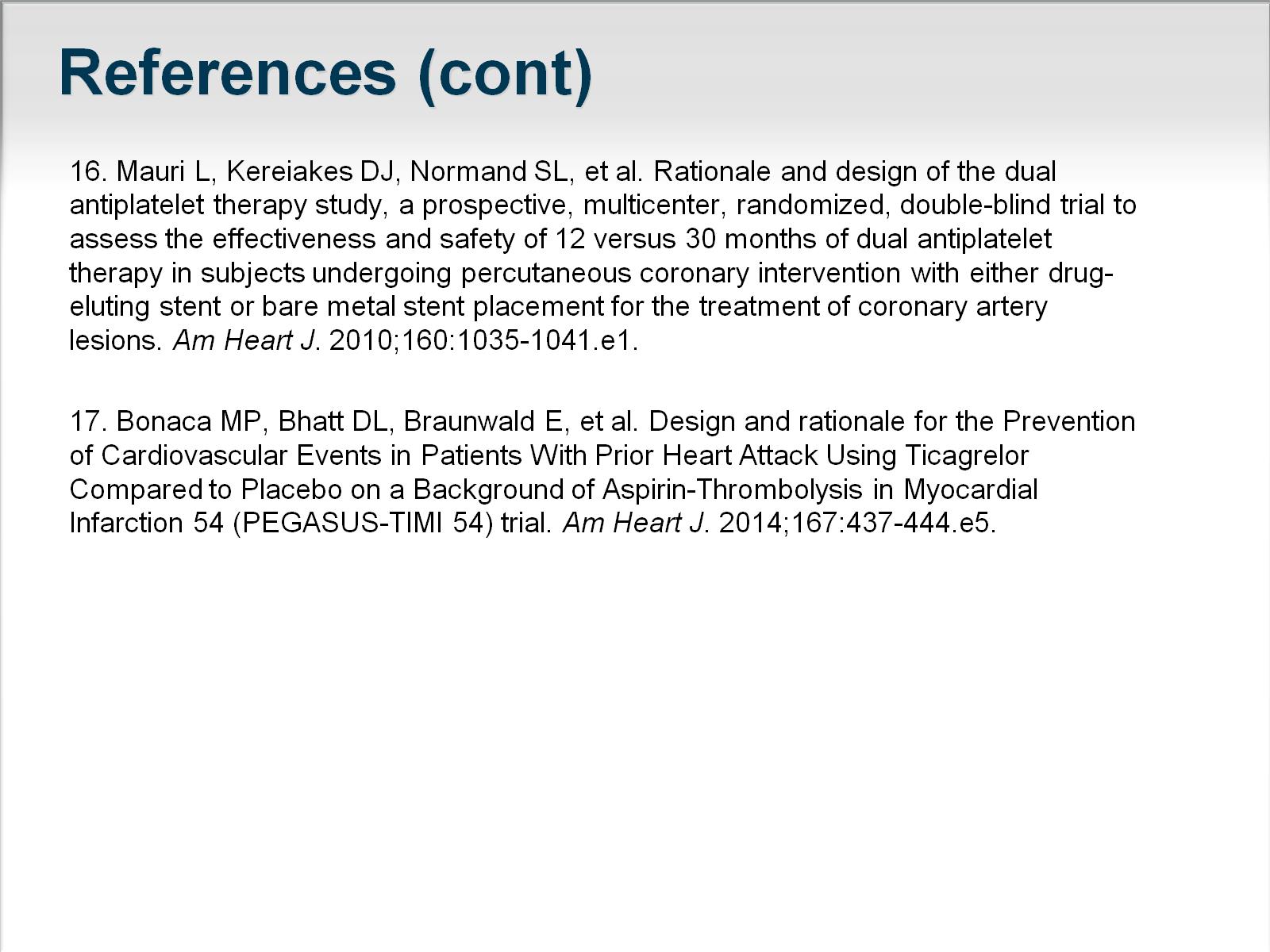 References (cont)